Nhóm 1: gõ cốc 
Nhóm 2: gõ thanh phách
Nhóm 3: gõ bút
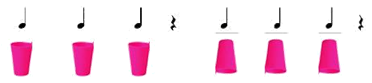 Trò chơi: Gõ đệm theo hình tiết tấu
KHỞI ĐỘNG
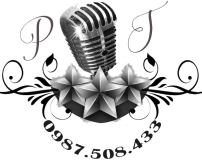 ÂM NHẠC LỚP 2
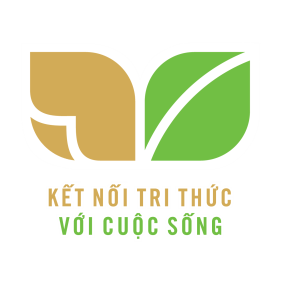 TIẾT 5
HỌC HÁT BÀI:  CON CHIM CHÍCH CHÒE
Theo bài Bắc kim thang-dân ca nam bộ
              Lời mới: Việt Anh
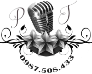 KHÁM PHÁ
 Học bài hát.
Vùng Nam bộ
Chin Chích Chòe là loài chim rất đẹp, với giọng hót véo von thánh thót…Âý thế mà chú Chích Chòe trong bài hát lại là chú chích Chòe không nghe lời mọi người, đi học không chịu đội mũ dẫn đến ốm. Bài hát Con Chim chích Chòe được viết trên nền nhạc bài Bắc Kim Thang Dân Nam bộ, được tác giả Việt Anh soạn lời.
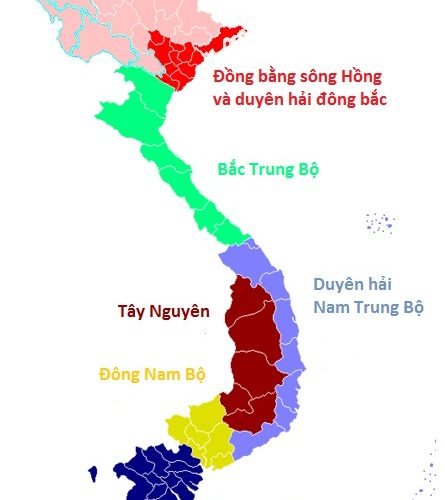 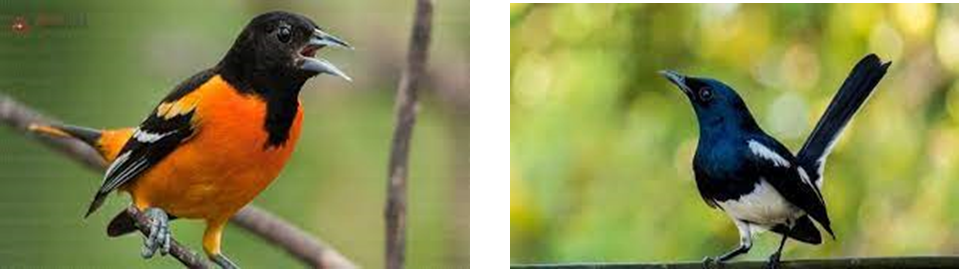 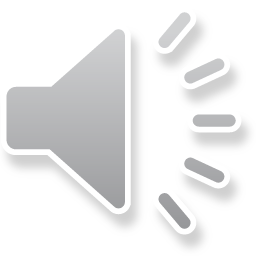 Hát mẫu
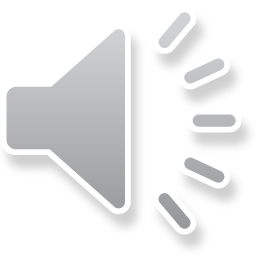 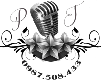 Câu 1: Có con chim... là chim chích choèCâu 2: Trưa nắng hè mà đi đến trườngCâu 3: Ấy thế mà... không chịu đội mũCâu 4: Tối đến mới... về nhà nằm rên...Câu 5: Ôi ôi ôi... đau quá... nhức cả đầuCâu 6: Chích choè ta cảm liền suốt ba ngày đêm.
Đọc lời ca
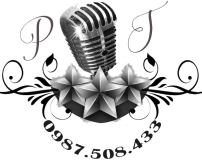 Dạy hát
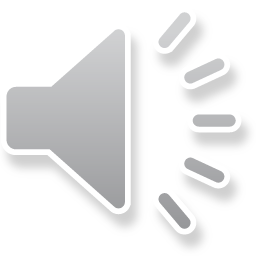 CÂU 1
Có con chim là chim chích choè
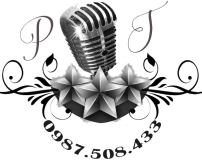 Câu 2
Trưa nắng hè mà đi đến trường
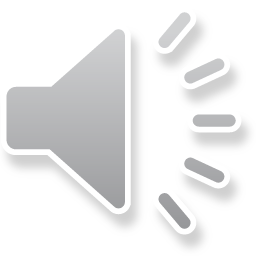 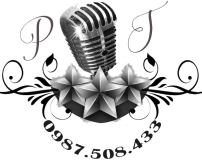 Câu 3
Ấy thế mà không chịu đội mũ
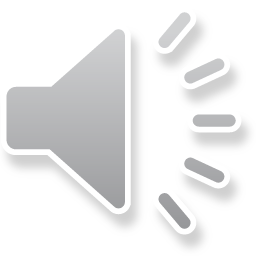 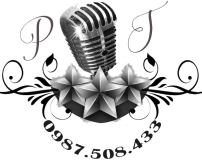 Câu 4
Tối đến mới về nhà nằm rên
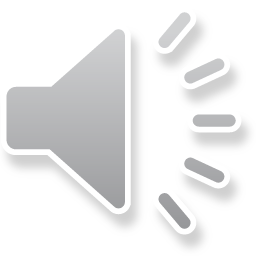 Câu 3+ 4
Ấy thế mà không chịu đội mũ. Tối đến mới về nhà nằm rên.
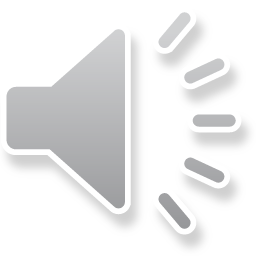 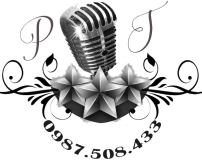 Câu 5
Ôi ôi ôi đau quá nhức cả đầu
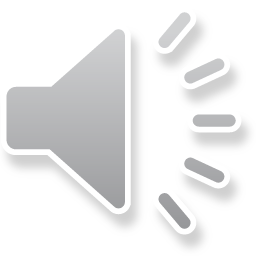 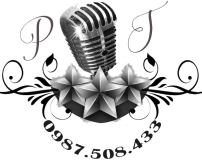 Câu 6
Chích choè ta cảm liền suốt ba ngày đêm.
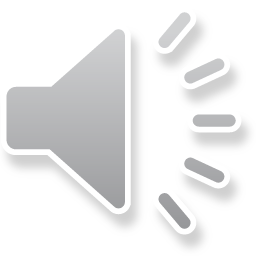 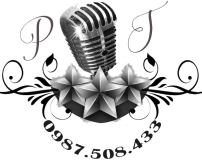 Câu 5+ 6
Ôi ôi ôi đau quá nhức cả đầu. Chích choè ta cảm liền suốt ba ngày đêm.
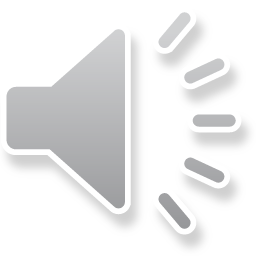 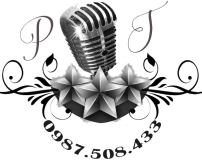 Hát cả bài với các hình thức
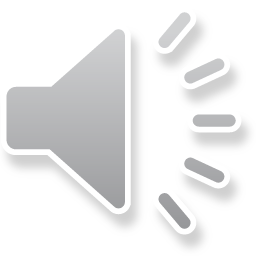 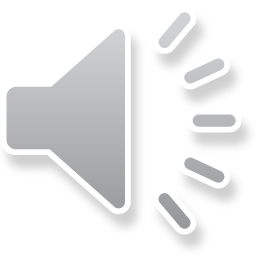 THỰC HÀNH-LUYỆN TẬP
Hát kết hợp gõ đệm theo phách
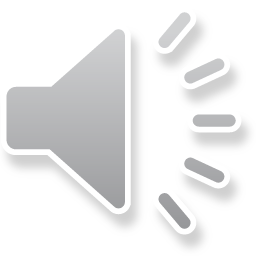 Hát kết hợp vận động theo nhịp điệu bài hát Con chim chích choè.
– Làm  mẫu, sau đó hướng dẫn HS làm theo.
– Chia lớp thành 4 nhóm: 2 nhóm hát lời ca, 1 nhóm gõ đệm theo hình tiết tấu dưới, 1 nhóm vận động cơ thể nhún nhịp nhàng trái phải theo nhịp
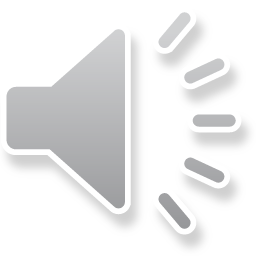 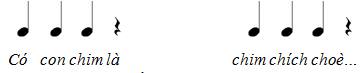 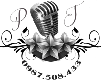 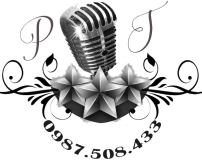 Giáo dục-củng cố-dặn dò